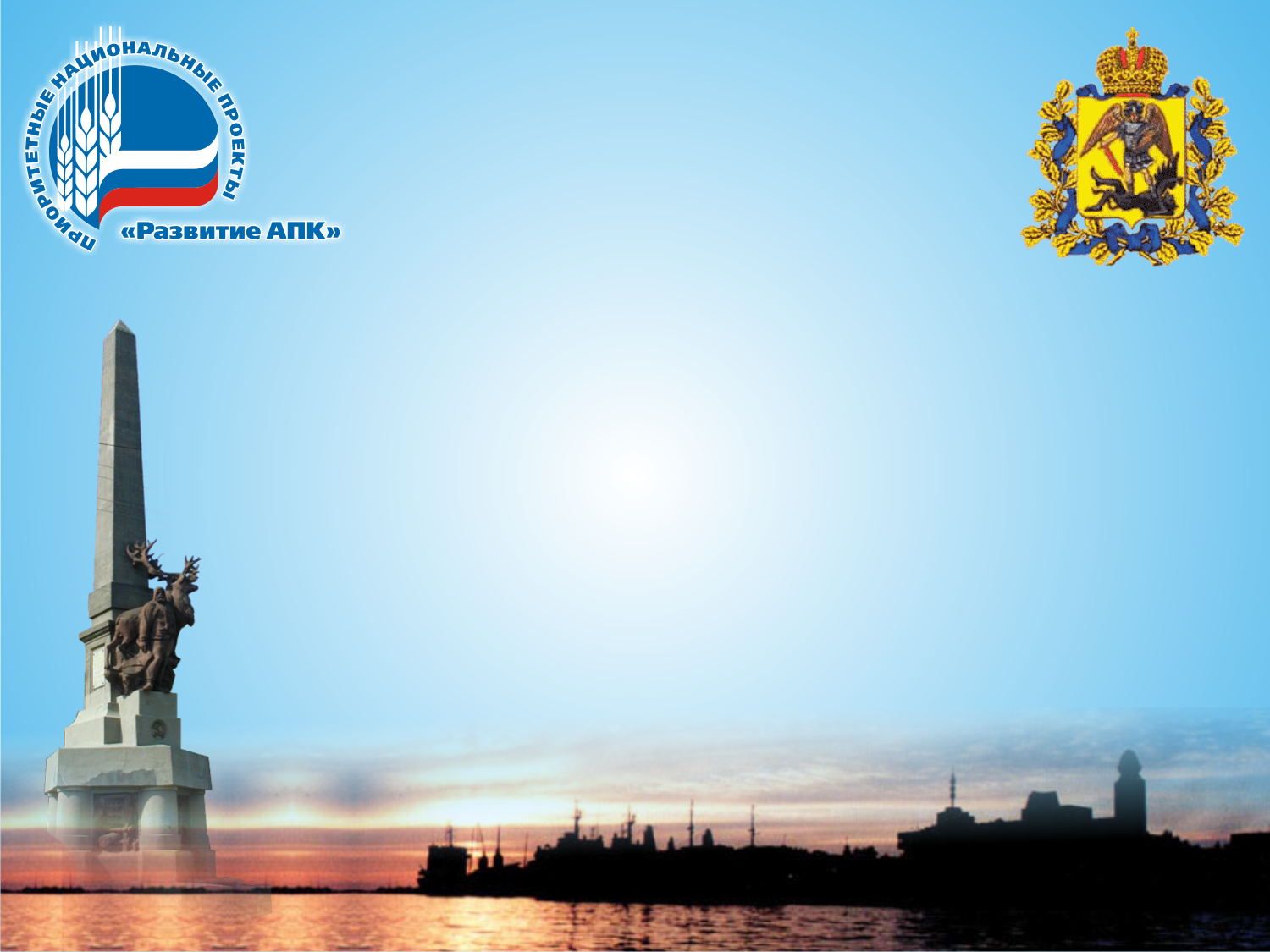 «О социально-экономическом развитии сельских территорий Архангельской области на примере предприятий агропромышленного комплекса»
министерство агропромышленного комплекса и торговли Архангельской области
Докладчик:  
Заместитель министра – начальник управления сельского хозяйства и социального развития села 
Андронов Евгений Валерьевич
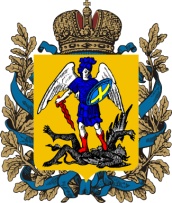 Численность населения, чел.
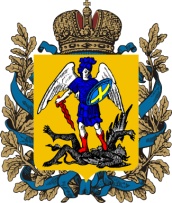 Численность сельского населения, чел.
Количество основных предприятий агропромышленного комплекса на 20 декабря 2017 года
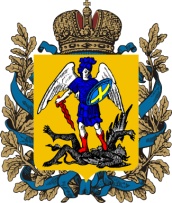 Продукция сельского хозяйства в хозяйствах всех категорий,                                 млн. рублей
Структура производства сельскохозяйственной продукции в 2016 году
Структура производства сельскохозяйственной продукции в 2016 году
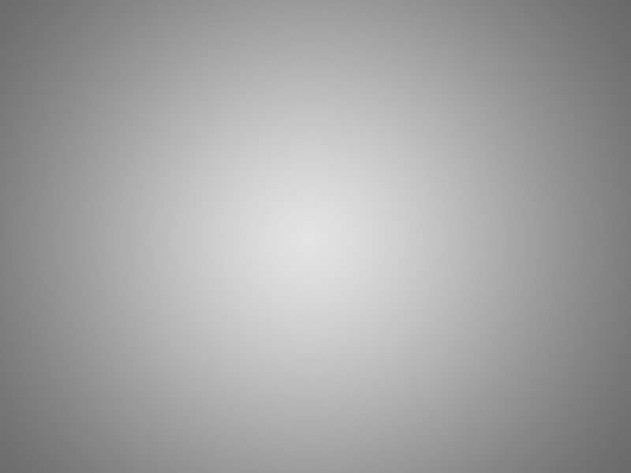 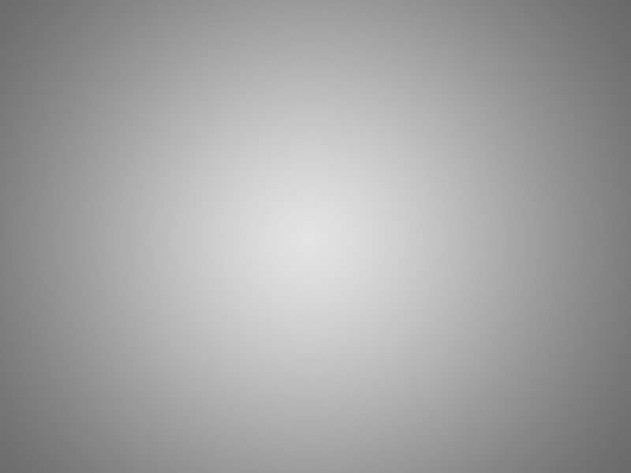 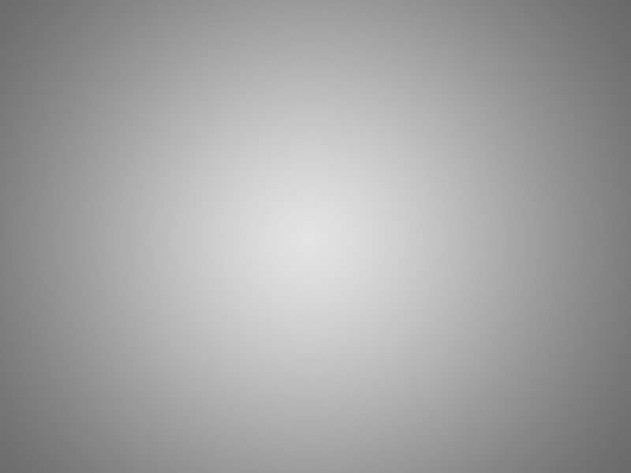 Структура посевных площадей в 2016 году
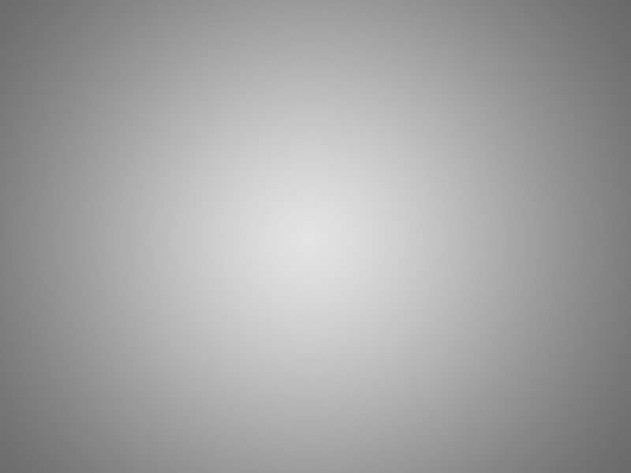 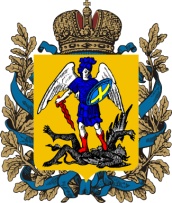 Поголовье КРС в хозяйствах всех категорий
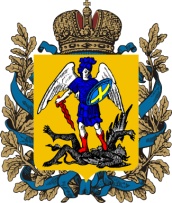 Поголовье коров в хозяйствах всех категорий
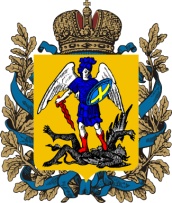 Поголовье коров в хозяйствах коллективного сектора            Архангельской области в 2016 году
17
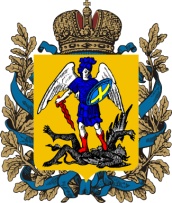 Производство молока в хозяйствах коллективного сектора, тонн
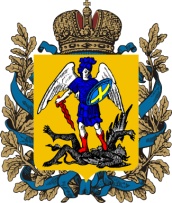 Средний удой на 1 корову в год в коллективном секторе, кг
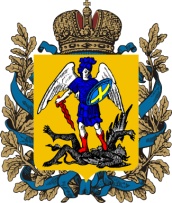 Продуктивность коров в хозяйствах коллективного сектора Архангельской области в 2016 году
20
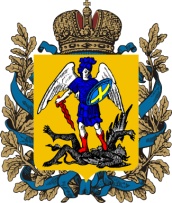 Объем субсидирования из федерального бюджета, млн. рублей
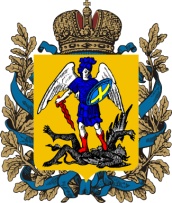 Объем субсидирования из областного бюджета, млн. рублей
Участие в мероприятиях по улучшению жилищных условий сельских граждан в 2004 – 2017 годах